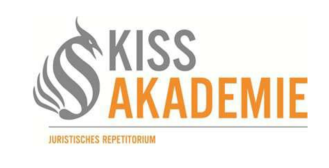 Dr. Manuel Mielke
Assessorkurs ÖR Hamburg
Kurseinheit 06
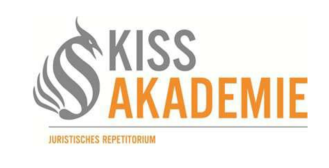 Abstrakter Teil

Vorüberlegungen: Vorläufiger Rechtsschutz

Besonderheiten
→ Beschluss statt Urteil (§ 123 IV VwGO)
→ Antrag statt Klage (Antragsteller, statthafte Antragsart, Antragsbefugnis)
→ „Verfahrensbevollmächtigter“ statt „Prozessbevollmächtigter“

Vorläufige Rechtsschutzverfahren
→ Suspendierung eines VA (§ 80 V VwGO)
→ Suspendierung / sofortige Vollziehung eines VA im ▲ (§ 80a VwGO)
→ Erlass einstweiliger Anordnung (§ 123 I VwGO)
→ Erlass einstweiliger Anordnung bei Normenkontrolle (§ 47 VI VwGO)
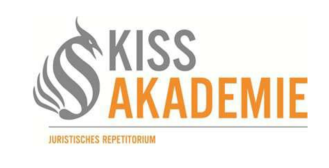 Zulässigkeit eines Antrags gemäß § 123 I VwGO
Zuständiges Gericht
→ Gericht der Hauptsache (§§ 123 II, 45, 52 VwGO)
Statthafte Antragsart: §§ 122 I, 88 VwGO
→ Begehren des ASt. und Vorrang maßnahmespezifischen Rechtsschutzes
→ Grds. § 123 I VwGO, außer § 123 V iVm § 80 V VwGO / § 80a VwGO:
Vorliegen eines VA iSv § 35 VwVfG
Begehren durch Suspendierung / sofortige Vollziehung erreichbar
→ Falls § 80 V / § 80a VwGO (-), dann § 123 I VwGO (+)
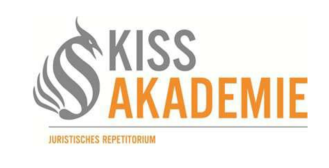 → Differenzierung zwischen Sicherungs- und Regelungsanordnung
S. 1: Sicherungsanordnung
→ gerichtet auf Erhaltung des status quo
→ Unterlassen
S. 2: Regelungsanordnung
→ gerichtet auf Erweiterung des status quo
→ positive Leistung oder Fest- stellung
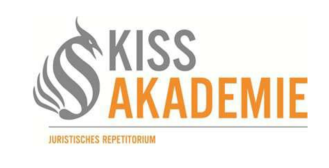 Ausländerrecht
§ 81 III AufenthG: „Beantragt ein Ausländer, der sich rechtmäßig im Bundes- gebiet aufhält, ohne einen Aufenthaltstitel zu besitzen, die Erteilung eines Aufenthaltstitels, gilt sein Aufenthalt bis zur Entscheidung der Ausländerbe- hörde als erlaubt.“
§ 84 I Nr. 1 AufenthG: „Widerspruch und Klage gegen die Ablehnung eines Antrages auf Erteilung oder Verlängerung des Aufenthaltstitels haben keine aufschiebende Wirkung.“ (§ 80 II 1 Nr. 3 VwGO)
→ Die Erteilung des Aufenthaltstitels ist abgelehnt worden. Rechtsschutz?
→ Hauptsache = VerpflKl., daher vorl. Rs. eigentlich nach § 123 I VwGO
→ hier aber vorl. Rs. nach § 80 V 1 VwGO (Grund: bei Suspendierung des Ablehnungs-VA greift die Erlaubnisfiktion nach § 81 III AufenthG)
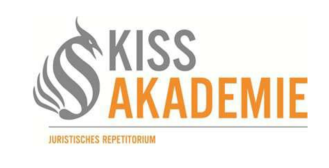 b)	Baurecht
-	§ 61 III 4 HBauO: „Die Genehmigung [im vereinfachten Baugenehmigungs- verfahren] gilt als erteilt, wenn sie nicht innerhalb der Fristen nach den Sätzen 1 bis 3 [in der Regel 1 oder 2 Monate] versagt wurde.“
→ Seit Einreichung der Bauvorlagen ist / sind mehr als ein / zwei Monat(e) vergangen; der Bauherr beginnt zu bauen. Rechtsschutz des Nachbarn?
→ Fiktive Baugenehmigung (§ 42a VwVfG) ist sofort vollziehbar (§ 80 II 1 Nr. 3 VwGO, § 212a BauGB). Antrag des Nachbarn:
§ 80a III 1, I Nr. 2, 1. Alt. VwGO:
„Aussetzung der Vollziehung“
§§ 80a III 2, 80 V 1 VwGO:
„Anordnung der aufschieb. Wirkung“
Verhältnis streitig, beides gut vertretbar
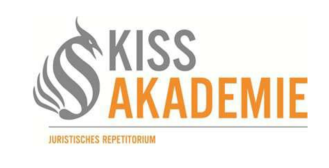 c)	Schulrecht
→ Der ASt. ist Schulkind und wurde aufgrund schlechter Noten (sofort vollzieh- bar) nicht in die nächste Jahrgangsstufe versetzt. Rechtsschutz?
→ Zwar ist die Nichtversetzung ein VA iSv § 35 S. 1 VwVfG, aber die Suspen- dierung (§ 80 V 1 VwGO) würde das Begehren (Versetzung in die nächste Jahrgangsstufe) nicht erreichen.
→ ASt. begehrt eine positive Leistung: Regelungsanordnung (§ 123 I 2 VwGO)
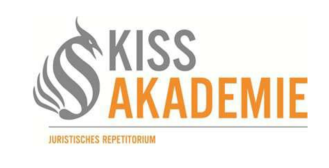 d)	Immissionsschutzrecht
→ Der ASt. rügt Immissionen, die vom benachbarten städtischen Spielplatz ausgehen, für den keine Genehmigung vorliegt. Rechtsschutz?
→ Da kein VA vorliegt, scheidet § 80 V 1 VwGO aus.
→ ASt. begehrt ein Unterlassen: § 123 I VwGO


3.	Antragsbefugnis: § 42 II VwGO analog
→ Möglichkeit subj. Rechtsverletzung / des Bestehens eines Anspruchs
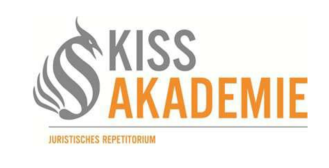 Rechtsschutzbedürfnis
→ vorheriger Antrag an die Behörde ist grds. nötig
→ Rechtsbehelf in der Hauptsache (Klage) muss nicht spätestens gleichzeitig erhoben werden (§ 123 I 1 VwGO)
→ Rechtsbehelf in der Hauptsache darf aber nicht offensichtlich unzulässig sein:
keine Verfristung (ablehnender VA unanfechtbar: §§ 70, 74, 58 II VwGO)
keine Erledigung (Wegfall der Beschwer: § 43 II VwVfG)
→ keine unzulässige Vorwegnahme der Hauptsache
zulässig, wenn die Hauptsache zu spät käme/Abwarten unzumutbar wäre (Art. 19 IV GG)
	Prüfungsstandort str.; nach Rspr. eher keine Frage der Zulässigkeit, son- dern der Begründetheit
wenn Vorwegnahme der Hauptsache: „Leistungsanordnung“
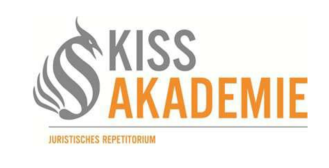 Begründetheit eines Antrags gemäß § 123 I VwGO
→ Glaubhaftmachung von
Anordnungsanspruch (Anspruch nach materiellem Recht)
Anordnungsgrund (Eilbedürftigkeit, vgl. Wortlaut von § 123 I VwGO)
→ Glaubhaftmachung: § 123 III VwGO iVm. §§ 920 II, 294 ZPO
→ Erkenntnisstand im vorläufigen RS maßgeblich, d.h. summarische Prüfung
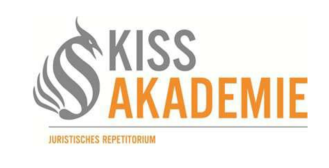 1.	Anordnungsanspruch
→ Prüfung der AGL
Anordnungsgrund
→ Eilbedürftigkeit (Gebot effektiven Rechtsschutzes: Art. 19 IV GG?)
→ Intensität der Rechtsgut-Gefährdung (Schaffung vollendeter Tatsachen?)
→ Bedeutung des Anspruches für den ASt. (Abwarten der Hauptsache unzumutbar?)
Inhalt
→ „Ob“: gebunden ↔ „Wie“: Ermessen (vgl. § 938 I ZPO)
→ keine unzulässige Vorwegnahme der Hauptsache (bei Regelungsanordnung)
→ bei Ermessen der Verwaltung: nicht mehr als in der Hauptsache zusprechen (nur Bescheidung, vgl. § 113 V 2 VwGO bei fehlender Spruchreife; str.)
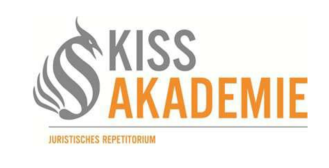 → Beispiel für den Tenor:
Der Antragsgegner wird im Wege der einstweiligen Anordnung verpflichtet
vorläufig (ggf.: bis zur rechtskräftigen Entscheidung in der Hauptsache / bis zur bestandskräftigen Entscheidung über den Antrag des ASt. vom […])
binnen einer Woche
unter Beachtung der Rechtsauffassung des Gerichts
den Antrag des Antragstellers vom … auf …
erneut zu bescheiden.
Im Übrigen wird der Antrag abgelehnt.
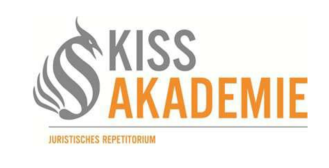 Aufbau: Kopf, Rubrum, Tenor
Aktenzeichen
Verwaltungsgericht Hamburg
Beschluss
In der Verwaltungsrechtssache
des …,
- Antragsteller -
Verfahrensbevollmächtigte(r): …,
gegen die Freie und Hansestadt Hamburg, vertreten durch …,
- Antragsgegnerin -
Verfahrensbevollmächtigte(r): …,
beigeladen: …,
Verfahrensbevollmächtigte(r): …,
III.
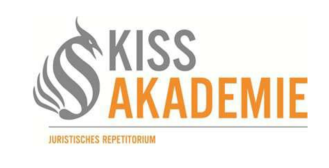 hat das Verwaltungsgericht Hamburg, … Kammer, durch …
am …
beschlossen:

Der Antrag auf Gewährung vorläufigen Rechtsschutzes vom … wird abgelehnt. Tenor zu den Kosten
Kein Tenor zur vorläufigen Vollstreckbarkeit (§§ 168 I Nr. 2 VwGO)
Der Streitwert wird auf … Euro festgesetzt. (§§ 53 II Nr. 1, 52 I, II GKG)

→ „Gründe“ mit „I.“ (≈ Tatbestand) und „II.“ (≈ Entscheidungsgründe)

Rechtsmittelbelehrung: Beschwerde an das OVG (§ 146 VwGO)
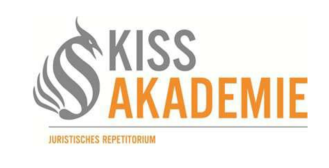 IV.	Überblick Polizei- und Ordnungsrecht
RGL / AGL
→ Polizei: Alternativität (präventiv ./. repressiv → dann: § 23 I EGGVG)
→ Ordnungsbehörde: Spezialität (Sonderrecht vor allg. Gefahrenabwehrrecht)
Sonderordnungsrecht: gedanklich: Bundesrecht vor Landesrecht
Standardmaßnahmen: §§ 11 ff. SOG
→ am examensrelevantesten:
§ 12a SOG (Platzverweis)
§ 12b SOG (Betretungsverbot eigene Whg., Aufenthaltsverbot, Kontaktverbot)
§ 14 SOG (Sicherstellung)
§ 15 SOG (Durchsuchung von Personen; Richtervorb. bei § 15 IV SOG)
§ 15a SOG (Durchsuchen von Sachen)
§§ 16, 16a (Durchsuchung von Wohnungen; Richtervorbehalt)
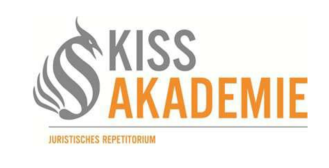 c)	Unmittelbare Ausführung: § 7 SOG
→ Maßnahme mit dem (hypothetischen) Willen, z.B. Abschleppen eines Kfz bei Verstoß gegen gesetzliches Verbot (vgl. § 12 StVO)
Generalklausel: § 3 I SOG
Verwaltungsvollstreckung: §§ 1 ff HmbVwVG (insbes. §§ 3, 27 HmbVwVG
sowie bei unmittelbarem Zwang 17 ff SOG)
→ Maßnahme gegen den (hypothetischen) Willen, d.h. zwangsweise Durch- setzung eines (hypothetischen) HDU-VA, z.B. Abschleppen eines Kfz bei Verstoß gegen Halteverbotsschild (§ 41 StVO, Anlage 2, Zeichen 283 / 286), sog. „Willensbruchtheorie“
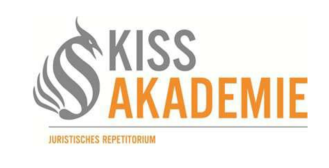 Vorauss.
Formell
Zuständigkeit
→ Senat mit Fachbehörden und Bezirksverwaltung (vgl. §§ 2, 4 Gesetz über Verwaltungsbehörden und § 2 Bezirksverwaltungsgesetz)
→ Polizei ist eilzuständig im Verhältnis zur Ordnungsbehörde: § 3 II lit. a) SOG
Verfahren
→ Anhörung bei belastendem VA (§ 28 VwVfG, ggf. entbehrlich nach Abs. 2)
Form
→ § 37 II VwVfG (insbes. VA auch mündlich möglich)
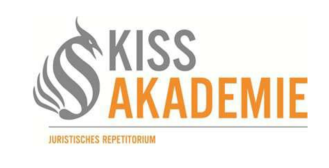 b)	Materiell
Gefahrentatbestand
Schutzgut der öffentlichen Sicherheit oder Ordnung
Öffentliche Sicherheit
→ geschriebenes Recht
→ Individualrechtsgüter
→ Staat und seine Einrichtungen und Veranstaltungen
Öffentliche Ordnung
→ ungeschriebene Verhaltensanforde- rungen als unerlässliche Vorauss. für ein geordnetes Zusammenleben (Kritik: unbestimmt; subsidiär prüfen)
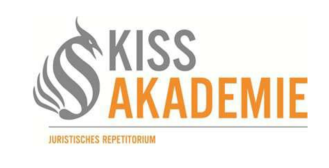 →		grds. konkrete Gefahr, d.h. hinrei- chende Wahrscheinlichkeit eines Schadenseintritts im Einzelfall
-	je / desto-Formel bzgl. Wahr- scheinlichkeitsanforderungen: Art und Umfang des drohenden Schadens?
→ abstrakte Gefahr, d.h. eine nach all- gemeiner Lebenserfahrung oder den Erkenntnissen fachkundiger Stellen mögliche Sachlage, die im Falle ihres Eintritts (typischerweise) eine konkrete Gefahr darstellt
→ §§ 1, 2 SOG
→		ggf. Steigerungen, insbes. gegen-  wärtige / unmittelbare Gefahr, d.h. Schadenseintritt hat bereits begon- nen oder steht unmittelbar mit an Sicherheit grenzender Wahrschein- lichkeit bevor
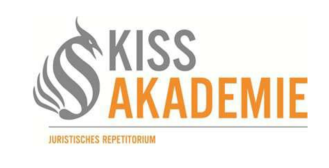 (b)	Problem: objektive Gefahr fehlt → reicht subjektive Gefahr?
Anscheinsgefahr
→ Im Zeitpunkt des Ein- schreitens (ex ante)
→ liegen bei verständiger Würdigung
→ objektive Anhaltspunkte für eine Gefahr vor
→ Amtswalter ist „sicher“
Gefahrenverdacht
Schein- / Putativgefahr
→ Im Zeitpunkt des Einschreitens
→ liegen bei verständiger Würdigung
→ keine objektiven Anhalts- punkte für eine Gefahr vor
→ wie Anscheinsgefahr, aber Amtswalter hat selbst „Zweifel“ am Vorliegen einer Gefahr
→ Amtswalter irrt
→ wie objektive Gefahr auf Primärebene (effektive Gefahrenabwehr, ex ante, Handeln unter Zeitdruck)
→ Gefahrenverdacht: Gefahrerforschungsmaßnahmen (Frage der Verhältnismäßigkeit bei Rechtsfolge)
→ Gefahr (-), Maßnahme ist
rechtswidrig
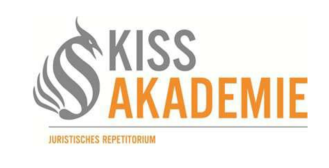 § 9 SOG
→ Inhaber tats. Gewalt + Eigentümer
§ 8 SOG
→ grds. unmittelbarer Verursacher, d.h. wer durch sein Verhalten unmittelbar(ohne Zwischenursachen) Gefahrenschwelle überschreitet (hM)
→ auch mittelbarer Verursacher („Zweck- veranlasser“), d.h. wer Gefahr subjektiv bezweckt (billigend in Kauf nimmt) oder wenn diese objektiv zwangsläufige Fol- ge seines Verhaltens („natürliche Ein- heit“, str.) ist
→ nicht, wenn abhandengekommen
→ auch bei (sittenwidriger) Dereliktion („nachwirkende Zustandshaftung“)
→ auch bei „gestörter Privatnützigkeit“ (wenn unfreiwillig zum Störer gemacht)

vgl. „latenter Störer“ (obj. von Anfang an erhöhte Gefahrentendenz)
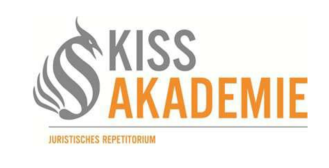 (b)	Notstandspflichtiger: § 10 I SOG
→ „doppelte Subsidiarität“: ggü. Handlungs- / Zustandsstörer und ggü.
Gefahrenabwehr durch den Staat selbst oder durch einen Beauftragten
→ ggf. „unechter Notstand“ bei „krassem Missverhältnis“ (hM)
(2)	Problem: objektiver Störer fehlt → subjektiver Störer?

Anscheinsstörer	Verdachtsstörer	Schein- / Putativstörer
→ wie objektiver Störer auf Primärebene (vgl. Gefahr)
→ Störer (-), Maßnahme ist
rechtswidrig
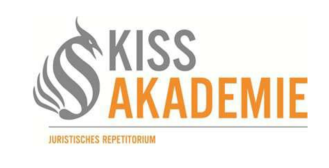 Rechtsfolge
Grds. Ermessen: Opportunitätsprinzip
→ bzgl. „Ob“ (Entschließung) und bzgl. „Wie“ (Auswahl: Mittel und ggf. Störer)
→ Verhältnismäßigkeit: § 4 SOG
Ggf. Ermessensreduktion auf Null
→ z.B. wegen GR-Schutzpflichten, insbes. bei Art. 2 II 1 GG
→ i.Ü.:	→ Anwendungsvorrang von EU-Recht (Art. 4 III EUV, Art. 23 I GG)
→ Selbstbindung der Verwaltung (Art. 3 I GG)
→ Soll-Vorschriften („intendiertes Ermessen“, außer atypischer SV)
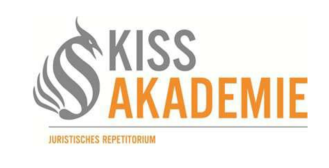 Übungsfall 1
Widerspruch
ASt. (Nachbar)
Behörde
→ Antrag: § 123 I VwGO (Unterlassen der Ge- nehmigungserteilung)
→ Vorbescheid (Disco im WR)
→ § 80 II 1 Nr. 4 VwGO
Bauherr
VG: Auslegung?
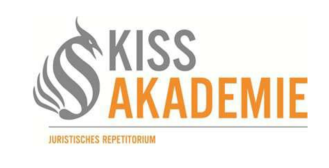 Statthafte Antragsart: §§ 122 I, 88 VwGO
→ Begehren des ASt. und Vorrang maßnahmespezifischen Rechtsschutzes
→ Grds. § 123 I VwGO, außer § 123 V iVm § 80 V VwGO / § 80a VwGO:
-	Suspendierung oder sofortige Vollziehung eines VA?
Auslegung / richterlicher Hinweis: § 86 III VwGO
→ zwar einstweilige Anordnung (§ 123 I 1 VwGO) beantragt
→ aber 80 V VwGO / § 80a VwGO vorrangig:
§ 80a III 1, I Nr. 2 VwGO:
„Aussetzung der Vollziehung“
§§ 80a III 2, 80 V 1 VwGO:
„Wiederherst. der aufschieb. Wirkung“
Verhältnis streitig
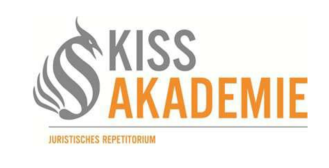 1.	Vorbescheid (§ 75 BauOBln) als VA
→ zwar noch keine Baugenehmigung, aber verbindliche Klärung einzelner Fragen (idR Bauplanungsrecht), d.h. feststellender VA
2.	Begehren durch Suspendierung erreichbar
→ Bindungswirkung des für sofort vollziehbar erklärten Vorbescheids (§ 80 II 1 Nr. 4 VwGO) für Baugenehmigungserteilung verhindern
→ i.Ü. würde vorbeugender Unterlassungsanspruch (§ 123 I 1 VwGO) an fehlendem RSB scheitern (Abwarten der Genehmigung und nachgelagerter Rs. zumutbar)
→ beachte VGH Baden-Württemberg, 18.9.2019, 3 S 1930/19: kein RSB für Nachbar, da Bindungswirkung fehlt, sofern Vorbescheid anfechtbar
→ Auslegung als Antrag auf Wiederherstellung der aufschiebenden Wirkung nach §§ 80 V 1, 2. Alt., 80a III 2 VwGO
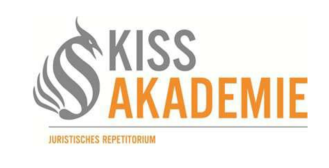 Übungsfall 2
Widerspruch gegen Ablehnung
ASt'in
Behörde
→ unterlegene Bewerbe- rin, obwohl besser ge- eignet als Konkurrent
→ geplante Beförderung
Konkurrent
VG: Antrag?
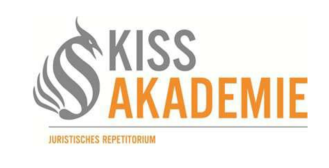 I.	Statthafte Antragsart: §§ 122 I, 88 VwGO
→ Begehren der ASt'in und Vorrang maßnahmespezifischen Rechtsschutzes
→ Grds. § 123 I VwGO, außer § 123 V iVm § 80 V VwGO / § 80a VwGO
II.	Eigenbegünstigung begehrt, aber Kapazität erschöpft
→ „Prinzip der Bestenauslese“ aus Art. 33 II GG (Auswahlkriterien: Eignung, Befähigung, fachliche Leistung)
→ Ernennung des Konkurrenten als VA mit Drittwirkung ggü. ASt‚in (einheitliche untrennbare Entscheidung  Grds. der Ämterstabilität)
III. 	Regelfall: Konkurrentenverdrängungsantrag
→ Anfechtung der Drittbegünstigung + Antrag auf Eigenbegünstigung (z.B. Widerspruch / AnfKl. / § 80a VwGO + VerpflKl. / § 123 I 2 VwGO)
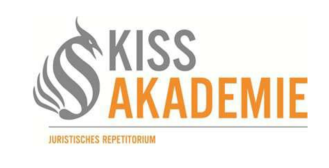 IV.	Ausnahme: Ämterstabilität und Bewerbungsverfahrensanspruch
→ Ämterstabilität aus Art. 33 V GG (hergebrachter Grundsatz des Berufsbe- amtentums): Aufhebung der Ernennung außerhalb der gesetzlich vorgese- henen Tatbestände der Rücknahme (§ 12 BeamtStG) grds. unmöglich
→ Bewerbungsverfahrensanspruch aus Art. 33 II, 19 IV GG: Konkurrentenmitteilung mit Wartezeit von 2 Wochen nötig, so dass vorläuf. Rs. in Form der SicherungsAO (gerichtet auf Unterlassen der Ernennung) möglich
→ bzgl. eigener Ernennung (RegelungsAO, § 123 I 2 VwGO) fehlt RSB, da unzulässige Vorwegnahme der Hauptsache (auch für Ast. würde grds. Äm- terstabilität aus Art. 33 V GG gelten)
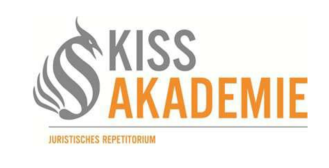 → Der Antragsgegnerin wird im Wege der einstweiligen Anordnung vorläufig untersagt, die am 01.10.2017 ausgeschriebene Stelle einer Oberamtsan- wältin bzw. eines Oberamtsanwalts (Besoldungsgruppe A 13) mit dem Beigeladenen zu besetzen, solange über den Widerspruch der Antragstellerin vom […] nicht unanfechtbar entschieden worden ist.
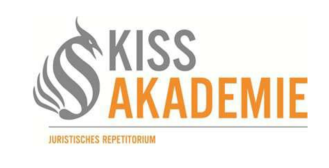 Akte 5
Antrag abgelehnt
ASt.
Stadt Pinneberg
→ mehrere Beißvorfälle: Hund des Beigeladenen
→ VA begehrt: Maulkorb außerhalb des Hauses und Zwangsgeldandro- hung
Beigeladener
VG: vorläufiger RS
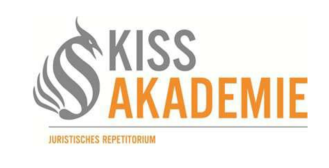 Gründe zu „I.“
Einleitungssatz 
→ Die Beteiligten streiten im vorläuf. Rs. um den Erlass einer ordnungsrechtlichen Verfügung ggü. dem Beigeladenem, gerichtet darauf, diesem aufzuerlegen, seinen Hund unter bestimmten Voraussetzungen nur mit Maulkorb zu führen.
Unstreitiger SV
→ Nachbarschaftsverhältnis (1,5m hoher Zaun, Hecke)
→ seit 12/2016: Beigeladener hat Dobermannrüden, ASt. fühlen sich bedroht
→ Vorfälle:
1 / 2017: ASt. 1 (Straße: Biss ins Bein)
2 / 2017: ASt. 2 (Grundstück der Eltern: Anfallen und Umreißen)
27.02.2017: Abmahnung der Eltern ggü. Beigeladenem (Einfriedung)
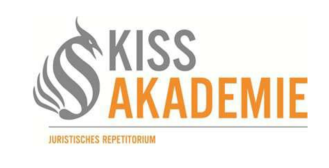 -	4 / 2017: ASt. 2 (Biss in Schulter)
-	26.06.2017: ASt. 1 (Biss, Krankenhaus)
-	03.07.2017: ASt. 2 (Biss, Krankenhaus)
III.	Verwaltungsverfahren
→ 24.04.2017: Antrag Eltern an Ag. (Ordnungsverfügung ggü. Beigeladenem)
→ 17.07.2017: Ablehnung Ag.
-	"unzuständig zum Schutz privater Rechte"
→ 27.07.2017: Widerspruch
IV.	Antrag vorläufiger RS: 01.08.2017 (Eingang bei VG)
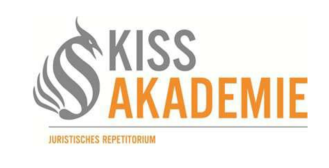 V.	ASt.-Vortrag
Ordnungsverfügung nötig, da Bedrohung durch Hund
Zwangsgeldandrohung nötig, da Beigeladener uneinsichtig
Eilfall, da andauernde Gefahr
ASt.-Antrag: Maulkorb außerhalb Haus und Zwangsgeldandrohung (5.000 €)
AG.-Antrag: Ablehnung
AG.-Vortrag
unzuständig zum Schutz privater Rechte (Zivilrechtsweg)
nur ein Beißvorfall ggü. Dritten (Briefträger)
begehrte Ordnungsverfügung zu unbestimmt
kein Anspruch auf Verw.-Vollstreckung
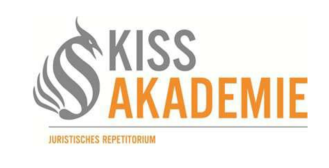 IX.	Beigeladenenantrag: Ablehnung
Beigeladenenvortrag
Hund ungefährlich (gereizt durch ASt.)
für atypische Gefahr nicht verantwortlich
Eidesstaatliche Versicherung der Eltern
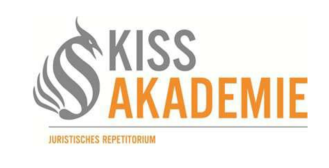 Lösungsskizze
Antrag zu 1.
Sachentscheidungvoraussetzungen
aa. Verwaltungsrechtsweg
(P) streitentscheidenden Norm: §§ 1004, 823 I BGB / Generalklausel?
ASt. wünschen ausdrücklich ein Vorgehen der Behörde gegen den Beigeladenen
Generalklausel
Verwaltungsrechtsweg (+)
bb. statthafte Antragsart
§§ 122, 88 VwGO
§ 123 V VwGO, aber keine Suspendierung eines VA streitgegenständliche
§ 123 I VwGO (+)
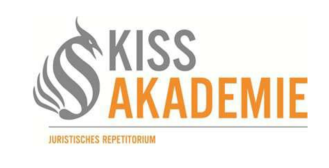 cc. Antragsbefugnis
§ 42 II VwGO analog
Art. 2 II 1 GG
dd. Antragsgegner: § 78 I Nr. 1 VwGO analog
ee. geneinsames Vorgehen beider ASt. möglich, § 64 VwGO iVm § 60 ZPO
ff.	RSB
vorheriger Antrag an Behörde (+)
(P) Vorwegnahme der Hauptsache?
e.A.: (-), da zwar beantragt ist, was auch in der Hauptsache beantragt wurde, aber nur vorübergehend (vgl. Nds.OVG, 7 ME 49/24)
a.A.: (+), auch eine nur vorübergehende Gewährung des in der Hauptsache Erlangbaren = Vorwegnahme der Hauptsache (vgl. Nds.OVG, 13 ME 72/21)
 	kann hier dahinstehen, da auch nach a.A. aufgrund der Unzumutbarkeit weiterer Bissverletzungen eine Vorwegnahme der Hauptsache ausnahmsweise möglich wäre
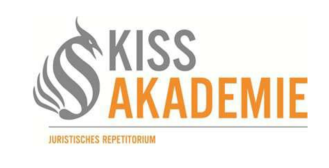 Begründetheit
aa. Anordnungsanspruch
Anspruchsgrundlage
§§ 174, 176 LVwG
(2) formelle Anspruchsvoraussetzungen
ordnungsgemäßer Antrag bei zuständiger Behörde?
(P) mangelnde Zuständigkeit wg. § 162 II LVwG?
Problematik ließe sich zwar auch auf dem ordentlichen Rechtsweg behandeln
durch die im Raum stehende Verletzung des § 229 StGB als Bestandteil der Rechtsordnung sowie der körperlichen Integrität als individuellem Rechtsgut und damit insgesamt die Betroffenheit der öffentlichen Sicherheit besteht jedoch auch eine Zuständigkeit nach § 162 I LVwG
formelle Anspruchsvoraussetzungen (+)
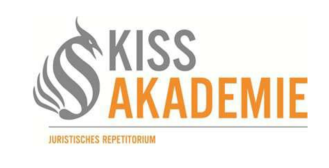 (3) materielle Anspruchsvoraussetzungen
Gefahr?
s.o. (+)
(b) 	Beigeladener = Störer?
§§ 219, 246 LVwG (+)
(P) „Reizen“ des Hundes
unerheblich, da typischer Geschehensablauf, für den der Unterhalter einzustehen hat
Effektivität der Gefahrenabwehr; Verschulden unerheblich
Rechtsfolge
(P) Ermessen, grds. nur Anspruch auf ermessensfehlerfreie Bescheidung
hier wegen Betroffenheit von Art. 2 II 1 GG und hoher Wiederholungswahrscheinlichkeit aber Ermessensreduzierung auf Null
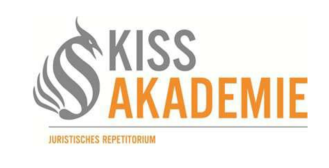 Antrag zu unbestimmt?
(-) 
§ 246 Satz 2 LVwG: Maulkorb kollidiert nicht mit artgerechter Haltung, insb. nicht in Abwägung mit Rechtsgütern der ASt.
Anordnungsanspruch (+)
auch Glaubhaftmachung, § 123 III VwGO iVm §§ 920 II, 294 ZPO (+)
bb. Anordnungsgrund (+)
 Antrag zu 1. (+)
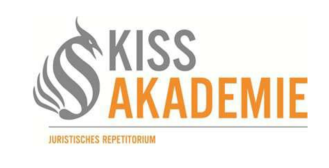 Antrag zu 2.
Sachentscheidungvoraussetzungen
aa. Verwaltungsrechtsweg (+)
bb. statthafte Antragsart
§ 123 I VwGO (+)
cc. Antragsbefugnis 
 Zwangsgeldandrohung zur Durchsetzung von HDU-VA grds. rechtlich möglich: §§ 228 I, 235 I Nr. 1, 236, 237 LVwG
aber kein subj. Recht der ASt. auf Durchführung der Verwaltungsvollstreckung, da primär Allgemeininteresse, für ASt. nur „Reflex“ (kein „Gesetzesvollziehungsanspruch“; a.A. vertretbar, vgl. Nds.OVG, 1 LB 128/13)
 Antrag zu 2. (-)
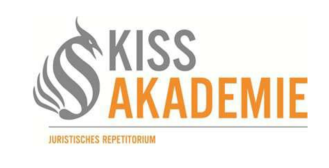 Kopf, Rubrum, Tenor (Besonderheiten)
→ „Beschluss“ (nicht: „Im Namen des Volkes“)
→ zwei ASt., gesetzlich vertreten durch Eltern (mit Verfahrensbevollmächtigtem)
→ beigeladen: Hundehalter (mit Verfahrensbevollmächtigtem)
→ „beschlossen“
→ Hauptsache: - Antrag teilweise erfolgreich (bzgl. Ordnungsverfügung)
- i.Ü. Ablehnung
→ Kosten:Teilung (Quote), ASt. als Gesamtschuldner, Beteiligung des Beigela- denen
→ kein Tenor zur vorläufigen Vollstreckbarkeit (§ 168 I Nr. 2 VwGO)
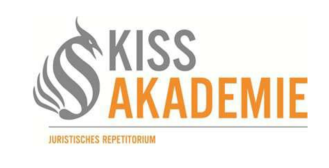 Nebenentscheidungen
→ Kostenteilung (Quote): § 155 I 1 VwGO
→ Beigeladener sowohl kostenpflichtig (§ 154 III VwGO) als auch erstattungsberechtigt (§ 162 III VwGO)
→ ASt. als Gesamtschuldner: § 159 Satz 2 VwGO
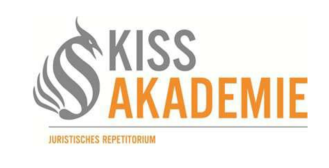 Tenor:
→ Die Antragsgegnerin wird im Wege der einstweiligen Anordnung verpflichtet, dem Beigeladenen durch Ordnungsverfügung aufzugeben, seinem Dobermannrüden außerhalb des Hauses einen Maulkorb anzulegen, bis bestandskräftig über den Antrag der Antragsteller vom 24.4.2017 entschieden ist. Im Übrigen wird der Antrag abgelehnt.
→ Von den Kosten des Verfahrens tragen die Antragsteller als Gesamtschuld- ner die Hälfte der Gerichtskosten sowie der außergerichtlichen Kosten der Antragsgegnerin und des Beigeladenen. Die Antragsgegnerin und der Bei- geladene tragen je ein Viertel der Gerichtskosten und der außergerichtlichen Kosten der Antragsteller. Im Übrigen tragen die Beteiligten ihre außerge- richtlichen Kosten selbst.